Flow-based Process: Intraday Capacity Calculation (IDCC)
Adrian Curtze-Rodriguez
23 January 2025
Intraday Capacity Calculation
Agenda
Aim and goal of TSO regarding CrossZonalCapacities
Process overview DACC & IDCC
IDCC in detail
Publication locations
Key numbers and figures
2
23 January 2025
Intraday Capacity Calculation
Aim and goal of TSO regarding CrossZonalCapacities
Accordance with CACM Regulation

Efficient Cross Border Allocation

Higher integration of national electricity markets
IDCC process started on May 28th 2024
Simplified Capacity Calculation regions
3
23 January 2025
Intraday Capacity Calculation
Process overview DayAheadCapacityCalculation and IntraDayCapacityCalculation
Starting from Day-Ahead Timeframe, a repetitive loop from Capacity Calculation, to Allocation and afterwards Security Analysis starts.
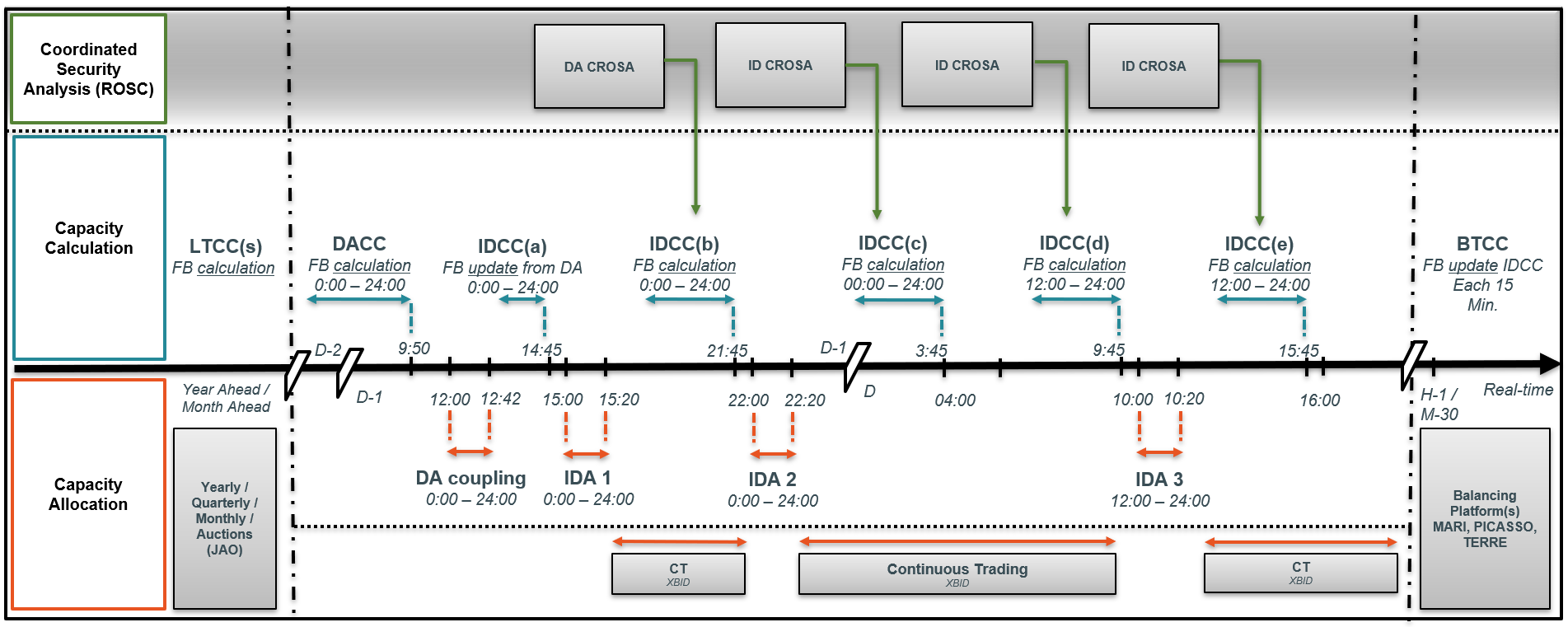 Core CCR Perimeter
00:00 – 24:00
12:00 – 24:00
18:00 – 24:00
04:30
External (MCSC, JAO..)
4
23 January 2025
Intraday Capacity Calculation
IntraDayCapacityCalculation in detail
5
23 January 2025
Intraday Capacity Calculation
IntraDayCapacityCalculation in detail
IDCC (b-e) process main steps
Different to DayAhead
no minRam adjustment or LongTermAllocation inclusion
6
23 January 2025
Intraday Capacity Calculation
IntraDayCapacityCalculation in detail
IDCC (b) as example
IDCC (b-e) process main steps
Required Inputs which are delivered
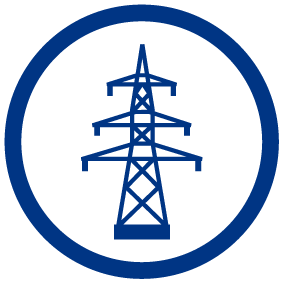 Critical Network Elements Contingencies
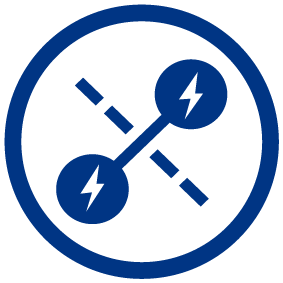 Common Grid Model
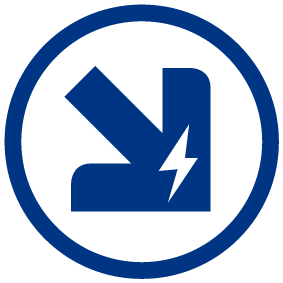 Generation and Load Shift Keys
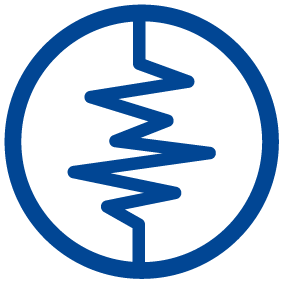 Allocation Constraints
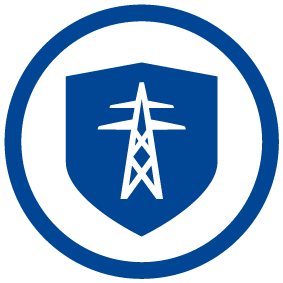 Already Allocated Capacity
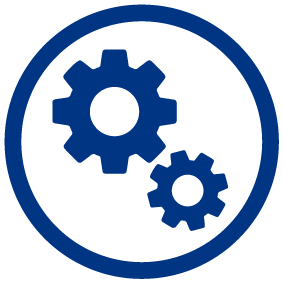 External Constraints
7
23 January 2025
Intraday Capacity Calculation
IntraDayCapacityCalculation in detail
IDCC (b) as example
IDCC (b-e) process main steps
Exchange AB
1
2
3
4
5
6
7
Exchange AC
Only CNECs with PTDF >5% are used further
8
23 January 2025
Intraday Capacity Calculation
IntraDayCapacityCalculation in detail
IDCC (b) as example
IDCC (b-e) process main steps
Exchange AB
1
2
4
5
6
3
7
Exchange AC
Local Validation
Due to the reduced timings in IDCC compared to DACC, in ID only a short local validation is possible (40 minutes max).

Reminder Objective: 
Identify and apply measures for resolving the potential violation of operational security given by the flow-based domain results
9
23 January 2025
Intraday Capacity Calculation
IntraDayCapacityCalculation in detail
IDCC (b) as example
IDCC (b-e) process main steps
Exchange AB
Shift to the AAC
1
2
4
5
6
3
7
Exchange AC
Final Computation including shift to latest AACs
During the IDCC process the Intraday market remains open and market participants can continue to trade. 
To ensure that the ID cross border trades that took place during the IDCC process are considered the Final FB domain is shifted to the “AAC” point, which stands for Already Allocated capacities
10
23 January 2025
Intraday Capacity Calculation
IntraDayCapacityCalculation in detail
IDCC (b) as example
IDCC (b-e) process main steps
Exchange AB
ID ATC Extraction
ID ATC Domain
ID ATC AB
1
2
4
5
6
3
7
AAC
ID ATC AC
Exchange AC
ATC Extraction 
Reminder: The ID market (both Continuous Trading on XBID as the ID auctions) are not compatible with FB domains. Thus, FB domains need to be converted to ATC/NTCs. 
This is done via an iterative algorithm that tries to extract the largest ATCs possible within the FB domain.  i.e. the rectangle should not go outside the FB domain.
11
23 January 2025
Intraday Capacity Calculation
Information sources – JAO publication tool
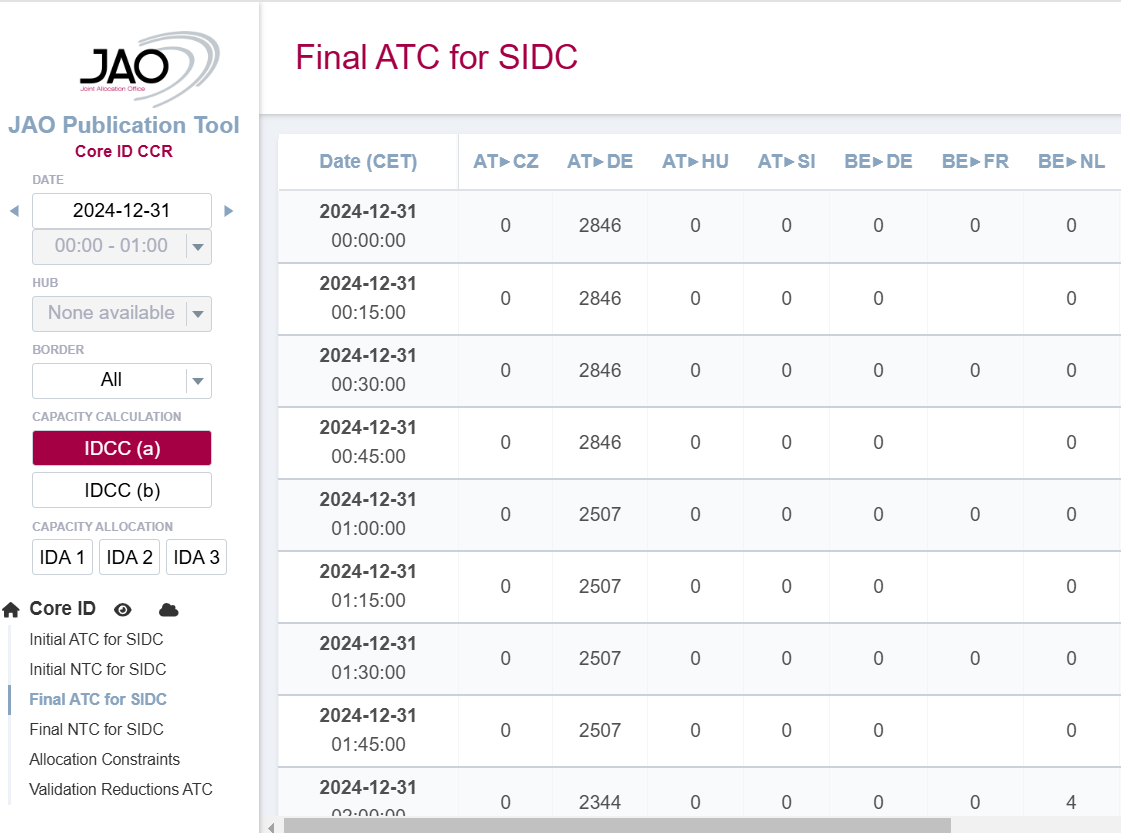 https://publicationtool.jao.eu/coreID/
12
23 January 2025
Intraday Capacity Calculation
Information sources
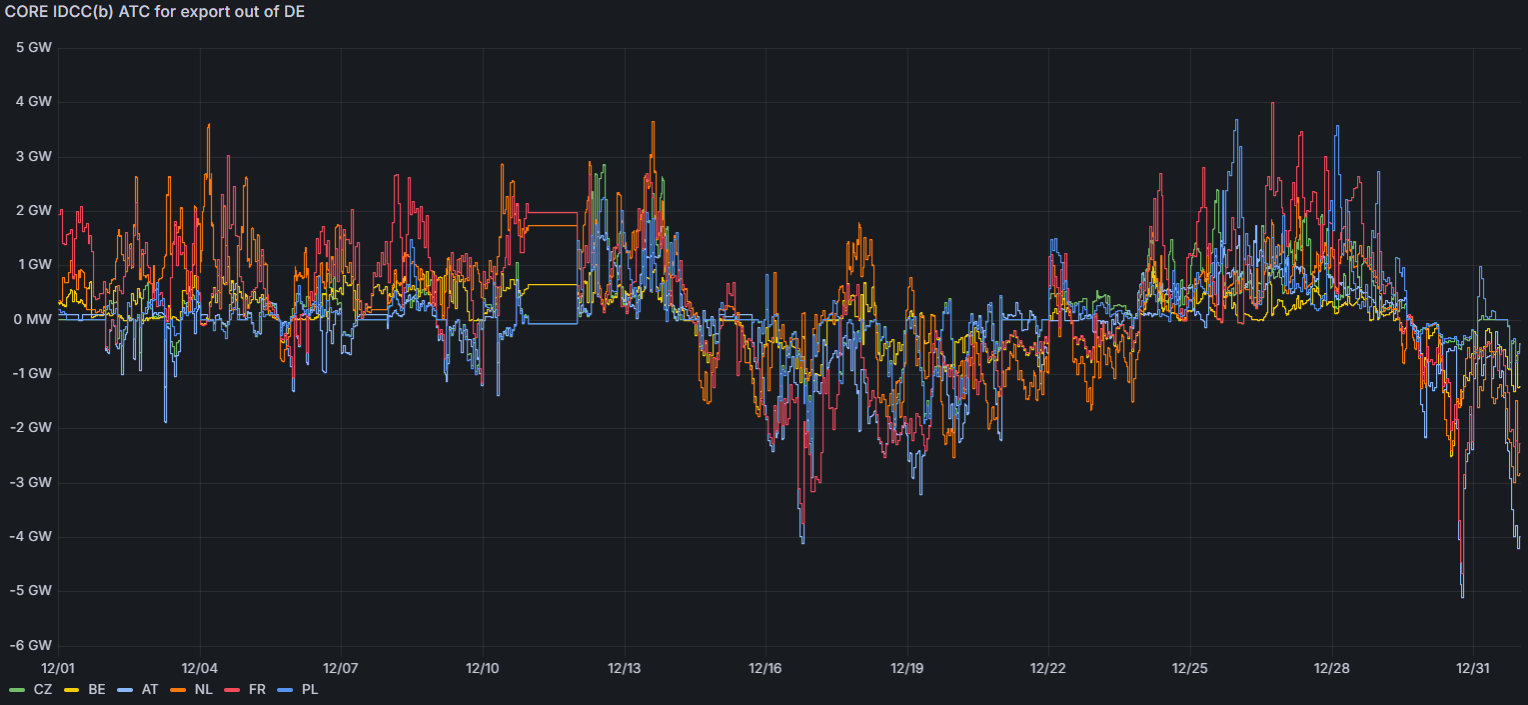 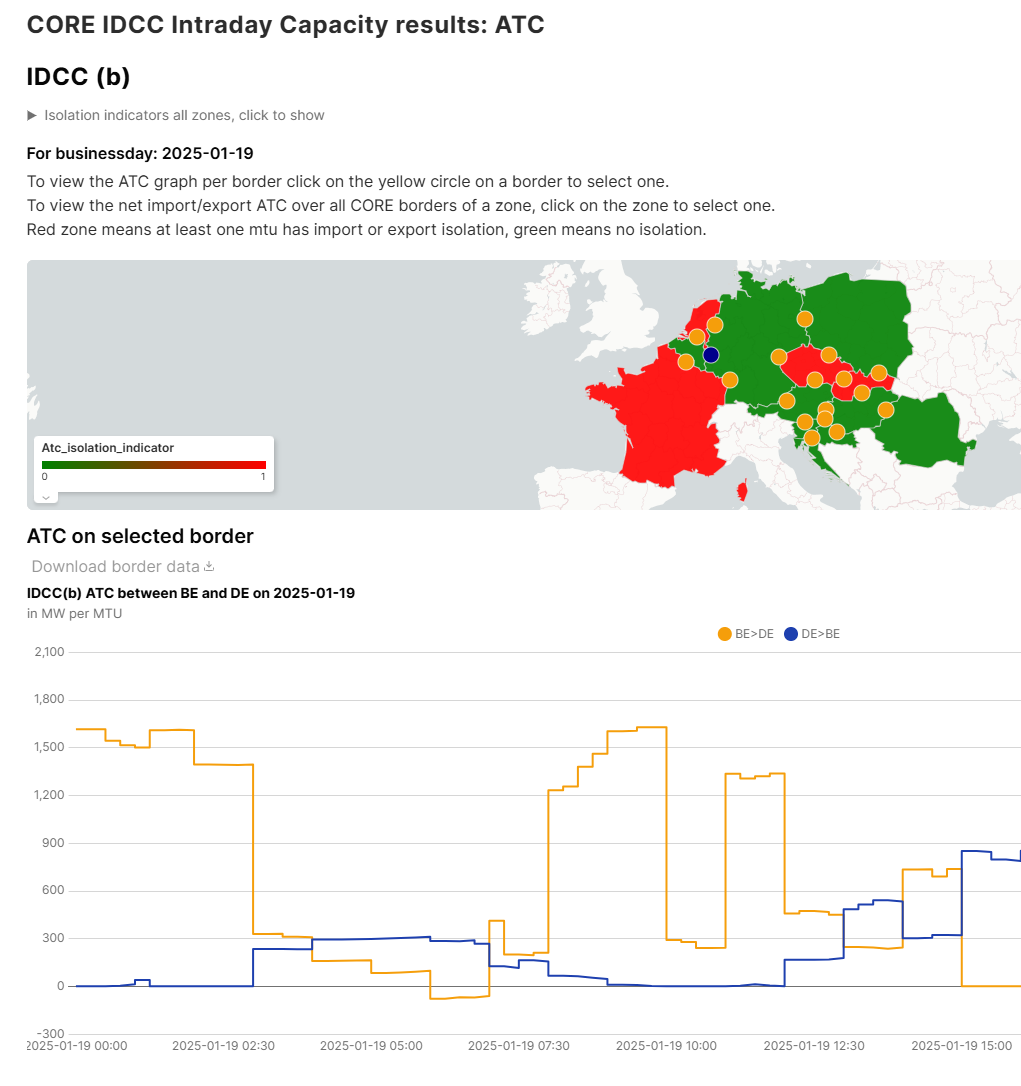 Credit goes to Frank Boerman:  https://data.boerman.dev/ & https://idcc.coreflowbased.eu/
13
23 January 2025
Confidentiality
Distribution of Hourly positive NTC increase via IDCC (b) in 2024
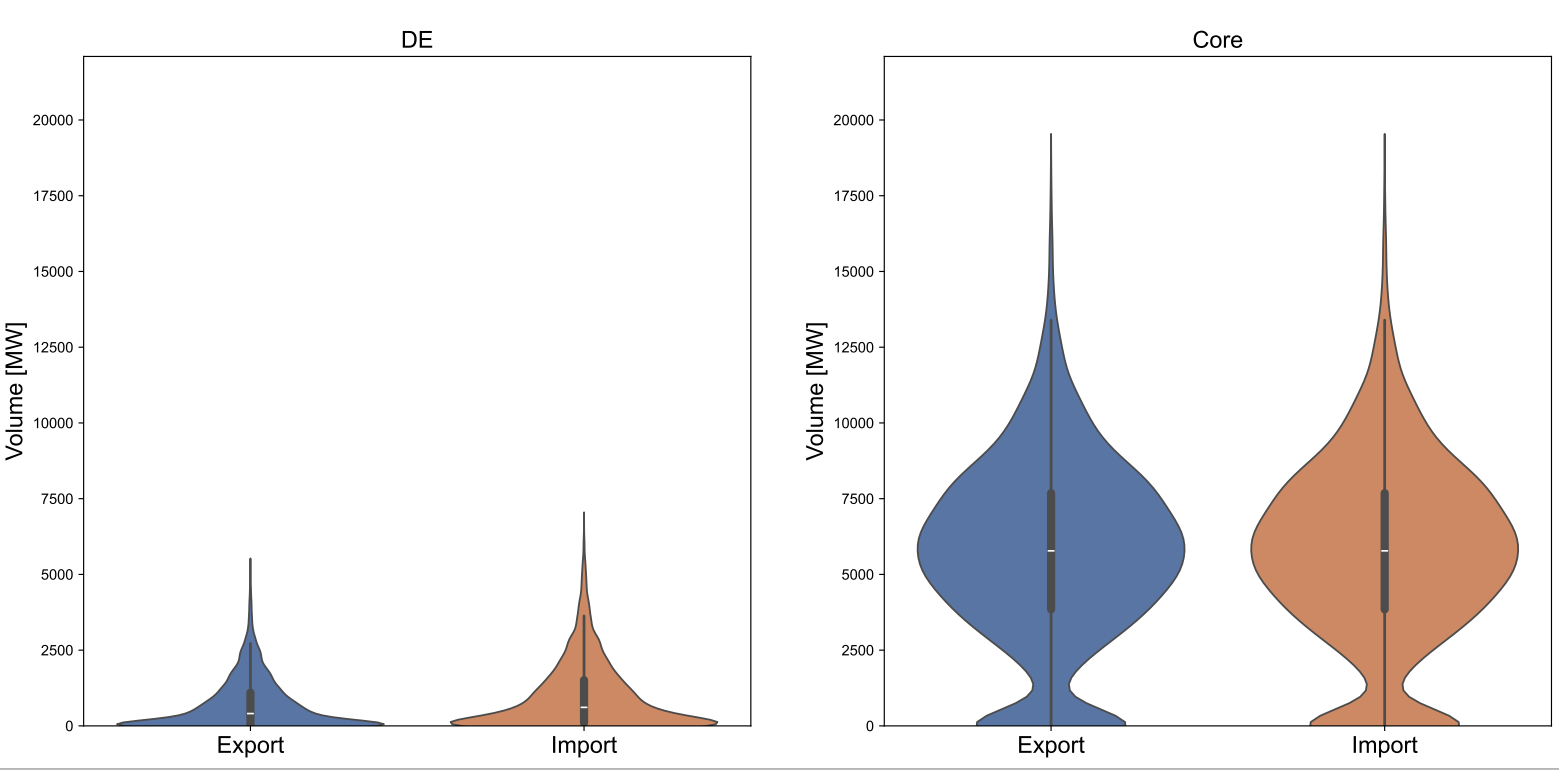 *only positive [NTC (b) - NTC (a)] values are taken into account
14
23 January 2025
Intraday Capacity Calculation
15
23 January 2025
Confidentiality